“Single-Engine Failure After Takeoff:The Anatomy of a Turn-back Maneuver”Part 2
Les Glatt, Ph.D.
ATP/CFI-AI
VNY FSDO FAASTeam Representative
lgtech@roadrunner.com
(818) 414-6890
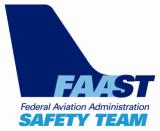 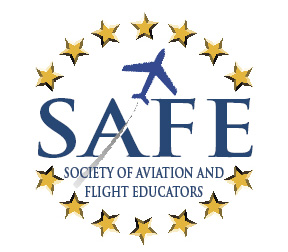 Checked Out From The SAFE Members Only Resource Center
Society of Aviation and Flight Educators – www.safepilots.org
1
Aircraft in a Steady Gliding Turn
2
Force Balance During a Steady Gliding Turn
 is the bank angle

Vertical lift component = Component of Weight perpendicular to flight path

Horizontal Component of Lift = Centrifugal force

Radius of turn -


Rate of turn

3
Q*
Parameters that Characterize a Steady Gliding Turn
Airspeed (V)
Turn radius (R)
Bank angle ()
Flight path angle ()
Angle-of-attack ()

Rate of turn is not necessary since we have included both airspeed and turn radius
4
How Do We Select the Variables for the Turn-back Maneuver?
Three relationships exist between the 5 variables

Balance of forces along the flight path

Balances of forces perpendicular to the flight path

Balance of forces in the plane of the turn

Two of the variables can be chosen arbitrarily

As pilots we can easily observe two of the 5 variables

Bank angle (attitude indicator)

Airspeed (airspeed indicator)
5
What is the Second Myth of Gliding Flight?
While the aircraft is in a gliding turn what bank angle should be utilized to minimize the altitude loss?
Shallow- less than 25 degrees
Medium- between 25-35 degrees
Steep- greater than 35 degrees 
Is there a limit on how large a bank angle you would use?

Answer- There is one bank angle that will minimize the altitude loss in the gliding turn
It is between 45 and 46 degrees
You Will See Why in the Discussion that Follows
6
What is Glide Path Angle in a Turn?
General expression for the glide path angle can be obtained by looking at the balance of forces 

Along flight path

Perpendicular to flight path
7
How Do We Determine the Altitude Loss in the Turn-back Maneuver?
8
[Speaker Notes: . .]
Determining the Altitude Loss in the Turn-back Maneuver
Determine the altitude loss in each of the three segments of the turn-back maneuver and add them up

Segment 1: Initial Gliding turn

Segment 2 : Wings-level glide

Segment 3: Final Gliding turn
9
How Do We Determine the Altitude Loss in a Steady Gliding Turn?
10
[Speaker Notes: . .]
Determining the Altitude Loss in a Steady Gliding Turn
If we know 
Vertical speed of the aircraft (rate of descent) in feet/sec
Rate of turn of the aircraft in degrees/sec
Then the altitude loss per degree of turn is just






Altitude loss is just the altitude loss per degree of turn multiplied by the number of degrees the aircraft turns
11
Altitude Loss During Gliding Turns
In segments 1 and 3
Altitude loss per degree of heading change
F1   = Aircraft Weight/Wing Area
Wing Loading
F2 = Density of the air
Density altitude
Slight L/D 
Dependence
F3 = Bank Angle Function
Controlled by the pilot
F4      = CL L/D
Aircraft Aerodynamics
Controlled by the pilot
12
How Does Aircraft Weight (F1)   Effect the Altitude Loss in a Turn-back Maneuver
13
Weight Effect on Altitude Loss in Turn-back Maneuver (F1)
Predicated on appropriate reduction of airspeeds with reduction in weight
14
Airspeed Variation with Reduction in Weight
Rule of thumb: Reduce airspeed by ½ the percentage below gross weight
15
How Does Density Altitude (F2) Effect the Altitude Loss in the Turn-back Maneuver
16
[Speaker Notes: . .]
Density Altitude Effect on Altitude Loss in the Turn-back Maneuver (F2)
Pressure Altitude and Temperature
Density Altitude
17
How Does Aircraft Aerodynamics (F4) Effect the Altitude Loss in the Turn-back Maneuver?
18
Aerodynamic Function – F4  for a C-172
19
Aerodynamic Function – F4 (Cont.)
Plot of CL L/D shows that it is a maximum at the accelerated stall speed of the aircraft (for all aircraft)
Need to select a margin of safety in the speed for the turn-back maneuver
Select a speed of 10 percent above the accelerated stall speed corresponding to whatever bank angle will be used for the turn 
Operating at this angle-of-attack only gives up 11% additional altitude loss per degree of turn as compared to operating at the accelerated stall speed
20
Variation of CL*L/D versus CL  for C-172
21
How Does Bank Angle (F3) Affect the Altitude Loss in the Turn-back Maneuver?
22
Bank Angle Function F3  for C-172
F3
F3  is minimum at 45.4 deg
Bank Angle (deg)
23
How Can We Minimize the Altitude Loss in Segment 1?
The term which is a function of bank angle will minimize the altitude loss in segment 1 if the bank angle is between 45 and 46 degrees
 Depends on the value of L/D 
45 degrees at very large values of L/D 

Load factor at 45 deg bank is 1.41
We satisfy the previous turn-back guideline of “Do not bend the aircraft”
C-172 airspeed would be 65KIAS
Advantage of 65 KIAS in a C-172  is that it is the same airspeed used for the
 wings-level glide speed at gross weight (i.e. entire turn-back maneuver flown at 65 KIAS)
24
Comparison of Flight Characteristics for a 20, 45, and 70 Degree Bank Angle Turn-back Maneuver for C-172
25
Comparison of Flight Characteristics for a 20, 45, and 70 Degree Bank Angle Turn-back Maneuver for C-172
26
Comparison of Flight Characteristics for a 20, 45, and 70 Degree Bank Angle Turn-back Maneuver for C-172
27
Comparison of Flight Characteristics for a 20, 45, and 70 Degree Bank Angle Turn-back Maneuver for C-172
28
Comparison of Flight Characteristics for a 20, 45, and 70 Degree Bank Angle Turn-back Maneuver for C-172
29
Comparison of Flight Characteristics for a 20, 45, and 70 Degree Bank Angle Turn-back Maneuver for C-172
30
Comparison of Flight Characteristics for a 20, 45, and 70 Degree Bank Angle Turn-back Maneuver for C-172
31
Comparison of Flight Characteristics for a 20, 45, and 70 Degree Bank Angle Turn-back Maneuver for C-172
32
Comparison of Flight Characteristics for a 20, 45, and 70 Degree Bank Angle Turn-back Maneuver for C-172
33
Bank Angle Limitation in Segment 3
Without power the aircraft cannot accelerate to higher speed to achieve the increased bank angle necessary to reduce the turn radius without a critical loss in altitude
Need to fly at V2 in segment 3

Segment 3 bank angle is limited to insure the aircraft does not stall at V2 
 
Maximum bank angle in segment 3 corresponds to the load factor
Includes the 1.1 safety
Factor on VAS
34
How Do We Create a Chart of Altitude Loss Versus Distance from the DER for a Turn-back Maneuver?
35
Criteria Used to Create a Table of Altitude Loss Versus Distance from the DER
Sum the altitude loss in each of the 3 segments
Segment 1: Initial turn
Bank angle – 45 degrees 
V1 = 1.1 * VAS  (10 % above accelerated stall speed)
Segment 2: Wings-level glide
V2 = VMax L/D
Segment 3: Final turn
V3 = Vmax L/D
Bank angle – 15 degrees
36
C-172 Aircraft Selected to for the Turn-back Maneuver
37
Flight Parameters for C-172 for the 3 Segments (Gross Weight at Sea Level, No Wind)
Segment 1 
Bank angle – 45 degrees
Airspeed – 65 KIAS (10% above accelerated stall speed)
Radius of turn – 384 feet
Altitude loss – 1.08 ft/deg
Rate of descent -1088 ft/min
Segment 2
Bank angle – 0 degrees
Airspeed – 65 KIAS
Rate of descent – 723 ft/min
Segment 3
Bank angle – 15 degrees
Airspeed – 65 KIAS
Radius of turn – 1415 feet
Altitude loss – 2.8 ft/deg
Rate of descent – 746 ft/min
38
Total Altitude Loss for Turn-back Maneuver for C-172(Gross Weight, Sea Level, No Wind)
Segment 3 Constraint - 15 deg bank angle
39
C-172 Runway Intercept Angle (No Wind Case)
40
*
Altitude Loss in Each Segment Versus Distance from DER for C-172(Gross Weight, Sea Level, No Wind)
Region of 
Impossible
Turn
Segment 2
41
Unusable Runway Length for 15 degree Bank in Segment 3(Gross Weight, Sea Level, No Wind)
42
Risk Reduction
43
[Speaker Notes: . .]
Risk Reduction
Chart of altitude loss during the turn-back maneuver versus distance from DER does not provide useful information to the pilot prior to departure 
Pilot would need to monitor altitude versus distance from DER after take-off
Need to be able to make a determination prior to take-off if the turn-back maneuver falls in the envelope of the “Impossible-Turn-back” region” 
Need a different type of chart for decision making
44